Автоматизация и дифференциация звуков [р] – [р’] в тексте.
Составила 
учитель-логопед 
Кравченко О.В.
Рита про-сну-лась утром и по-смот-ре-ла в окно.
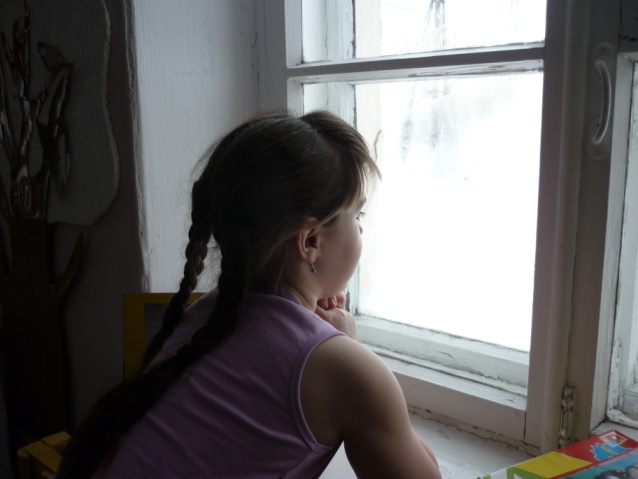 Она увидела чудесную картину.
Мороз раз-ри-со-вал окна при-чуд-ли-вы-ми узорами.
В воздухе медленно кружились лёгкие снежинки.
Земля была укрыта белым ковром.
Снег на крышах,
на крылечке,
на дороге,
на деревьях.
Берёзка покрыта кру-жев-ной бахромой из снега.
Кусты окутаны се-реб-ря-ным инеем.
На солнце снег иск-рил-ся.
Крас-но-гру-ды-е снегири лакомились рябиной.
Шустрые синички дружной стайкой летали около кор-муш-ки.
Как красиво зимой!
МОЛОДЕЦ!